INCORPORATION OF THERMAL IMAGERY IN PARAMETER ESTIMATION AND MODEL CALIBRATION
Quinten G. Bingham
Term Project Presentation
GIS in Water Resources 
2008
Introduction
Background
Project Objectives
Data Acquisition
Analysis and Results
Conclusions
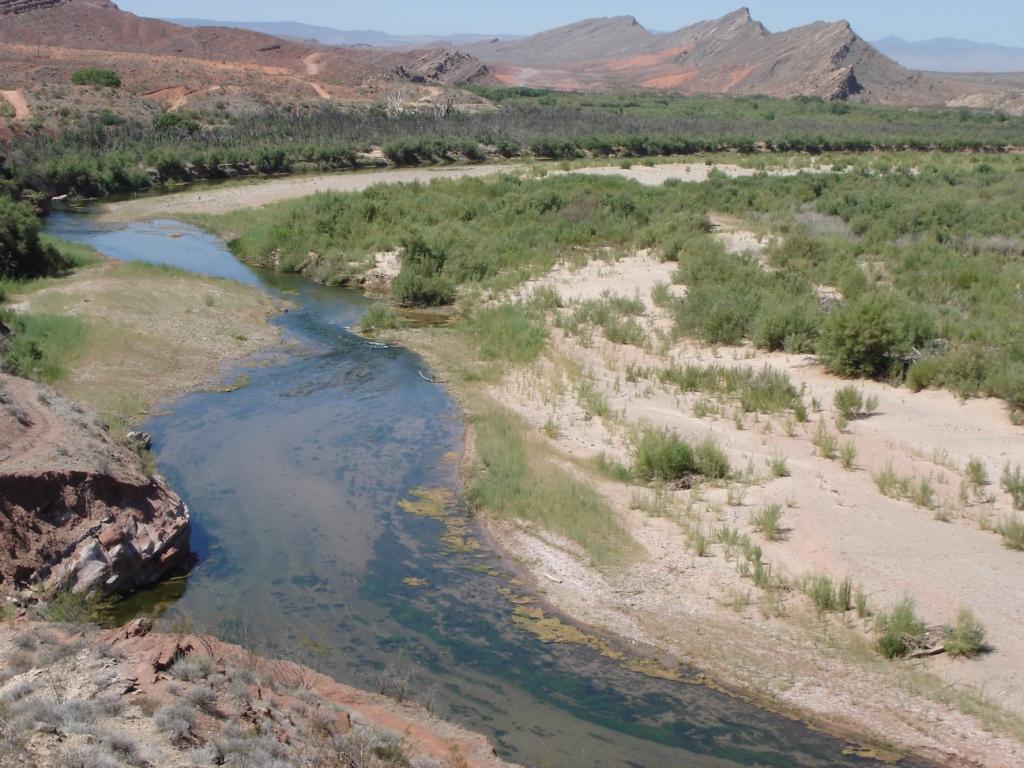 Background
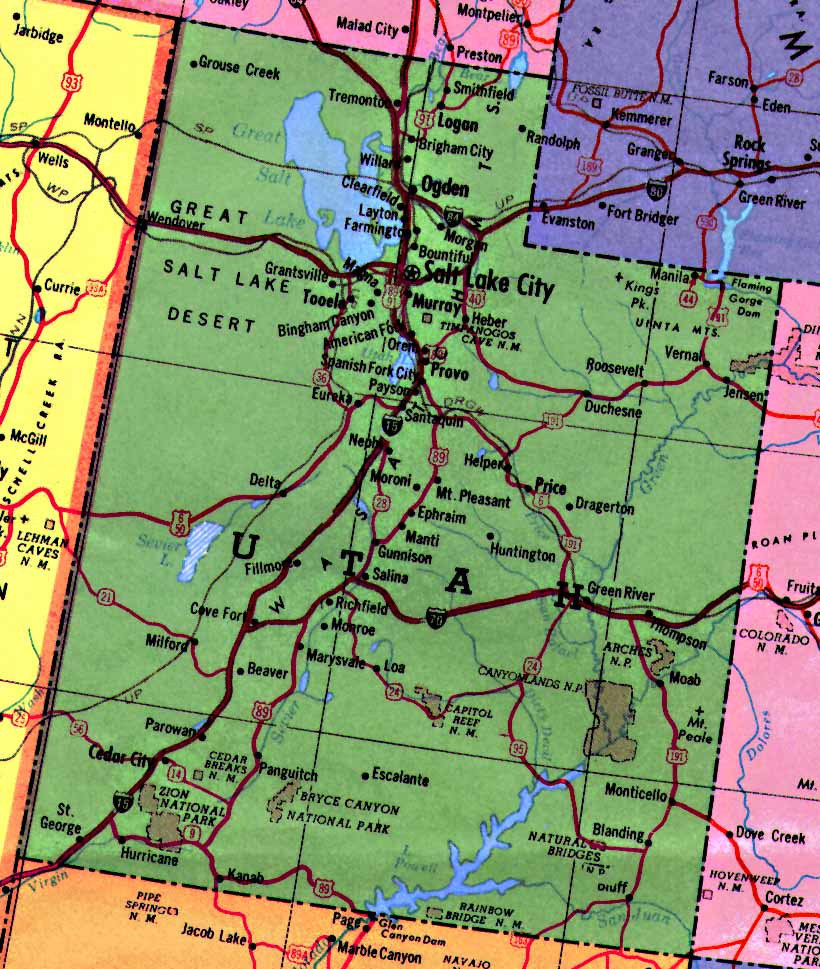 Virgin River, Utah
Heightened Water demands
Drought
Clean Water Act
Endangered Species
TZTS Model
Project Objectives
Incorporation of thermal imagery in parameter estimation and model calibration
Improve the estimation of two model parameters
1. Average Channel Widths
2. Average Dead Zone Areas
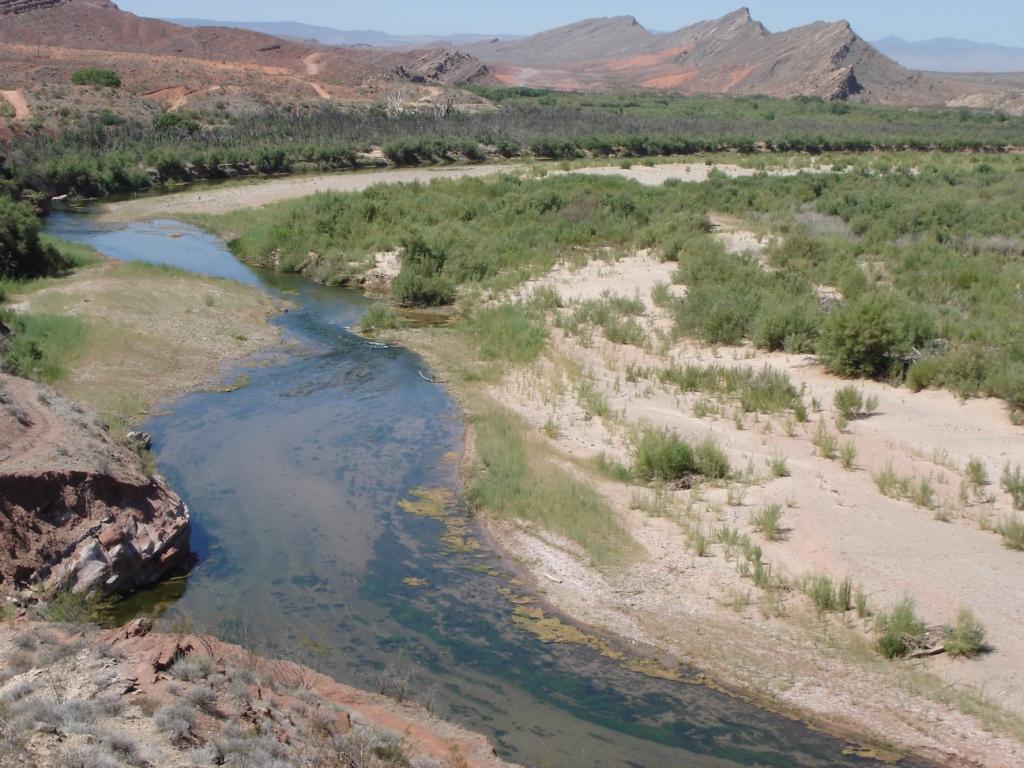 W
W
DZ
[Speaker Notes: Dead Zone explanation
Why new channel widths and dead zone areas]
Data Acquisition
Thermal Infrared (TIR) Imagery 
FLIR Camera

3-Band Imagery

Instream Temperatures
HOBO® Pro v2 Water Temperature Data Logger
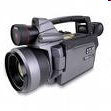 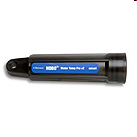 [Speaker Notes: Simultaneous instream temperatures aided in image calibration]
Image Processing
Mosaic of Images (TIR and 3-band imagery)
Image Calibration
Instream Temperatures
MODTRAN (MODerate resolution atmospheric TRANsmission)
[Speaker Notes: MODTRAN is a computer program designed to model atmospheric propagation of electromagnetic radiation from 100-50000 cm-1 with a spectral resolution of 1 cm-1. 
Next slides are 3-band and TIR examples]
3-Band Mosaic
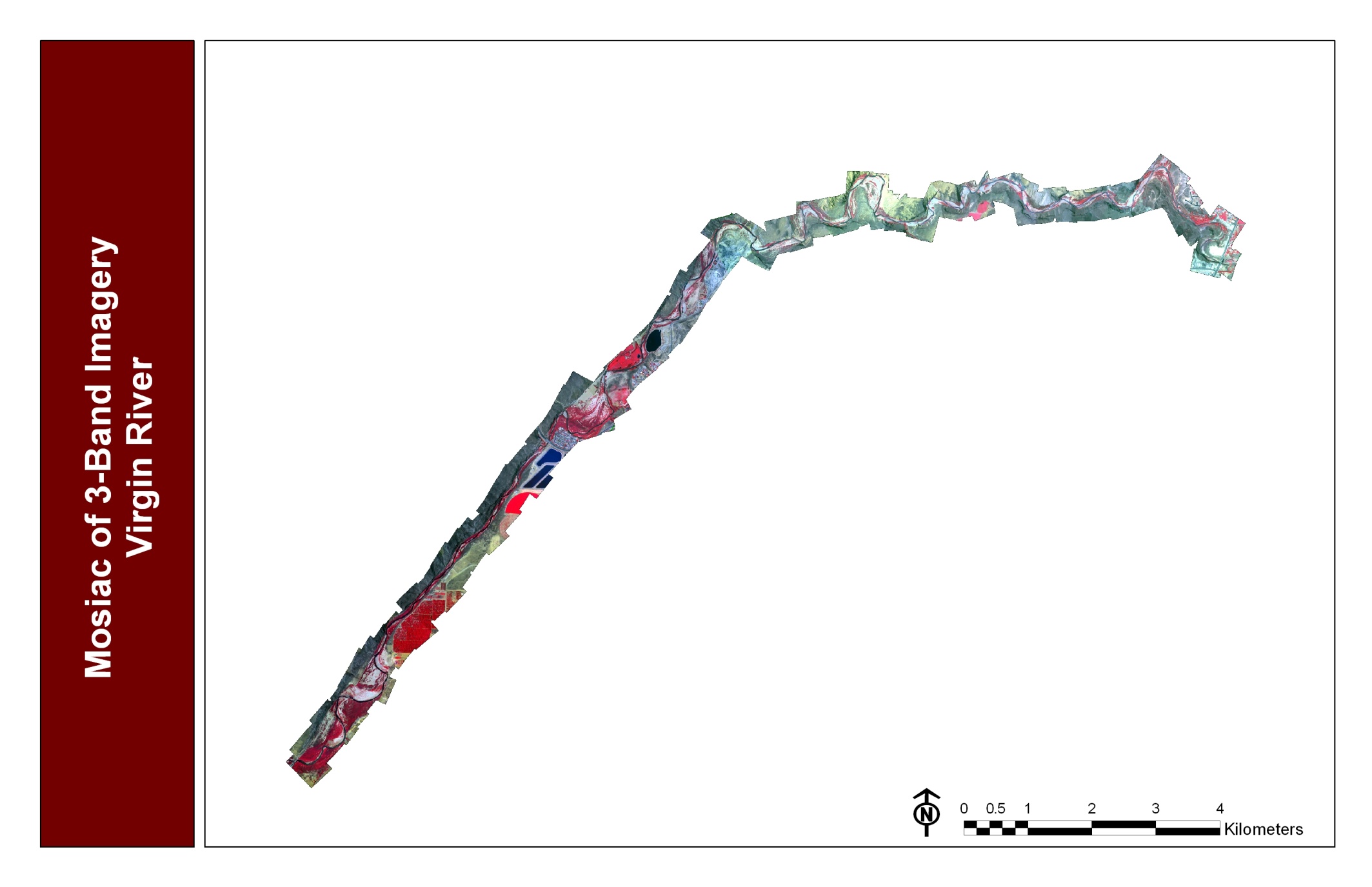 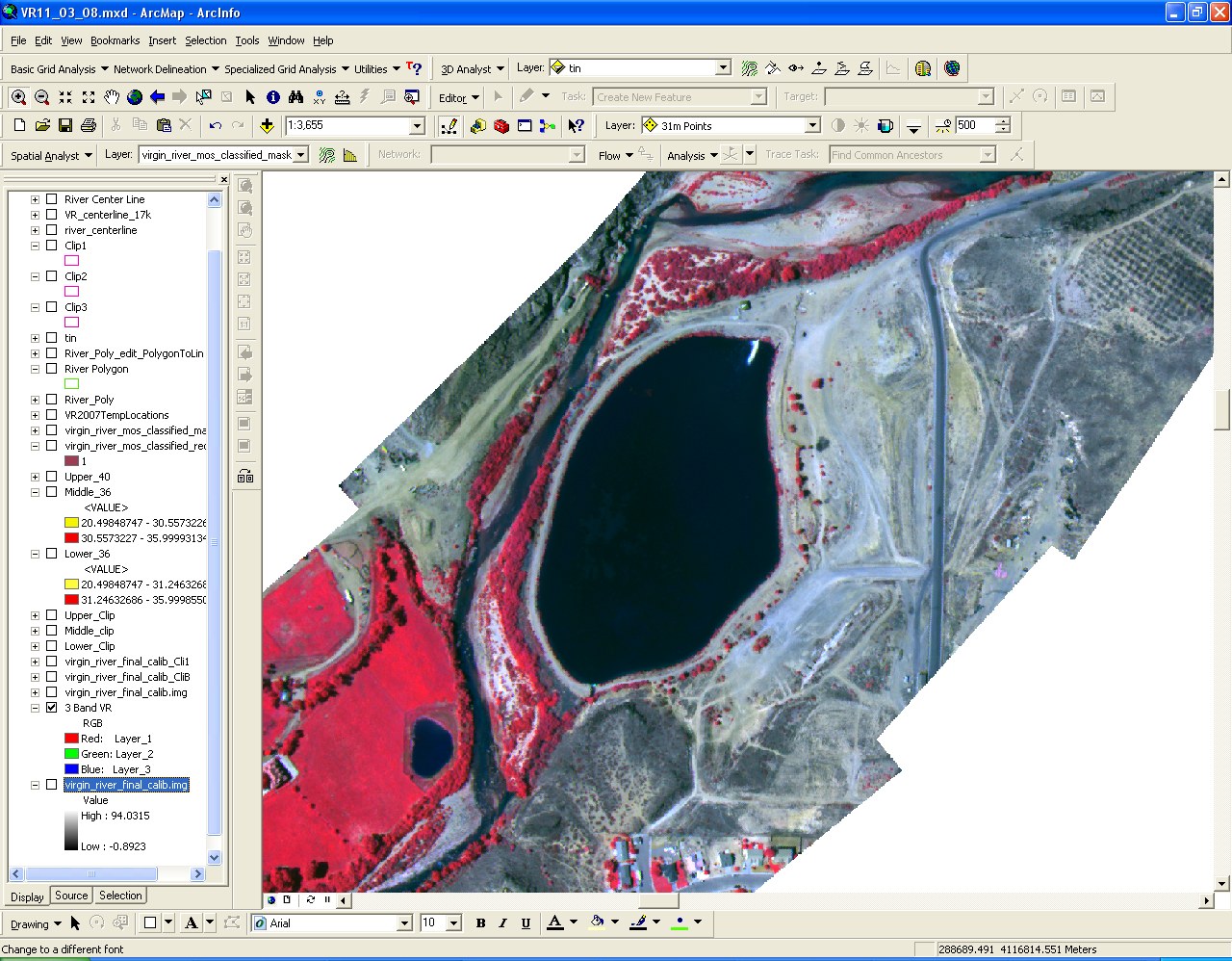 TIR Mosaic
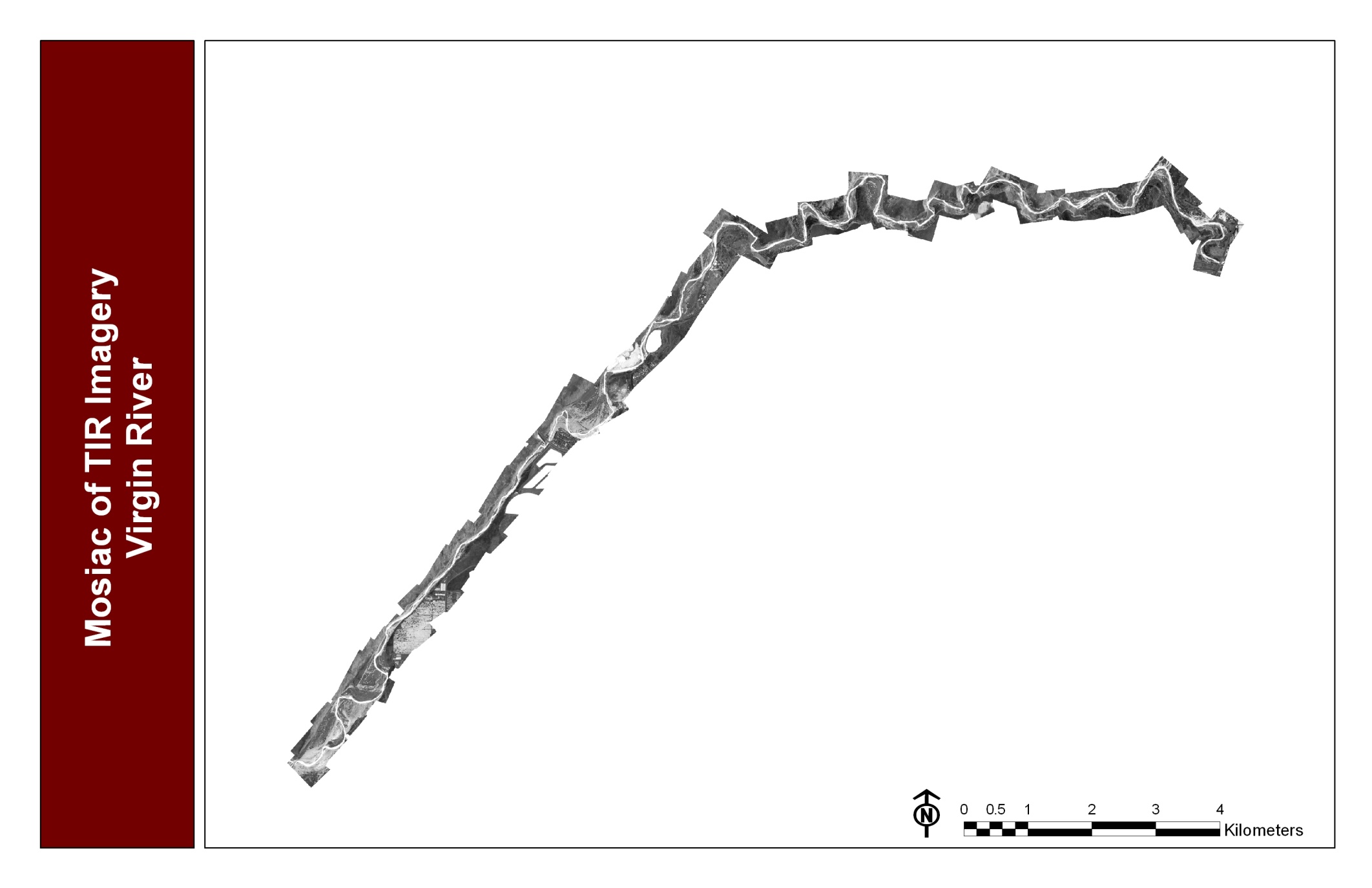 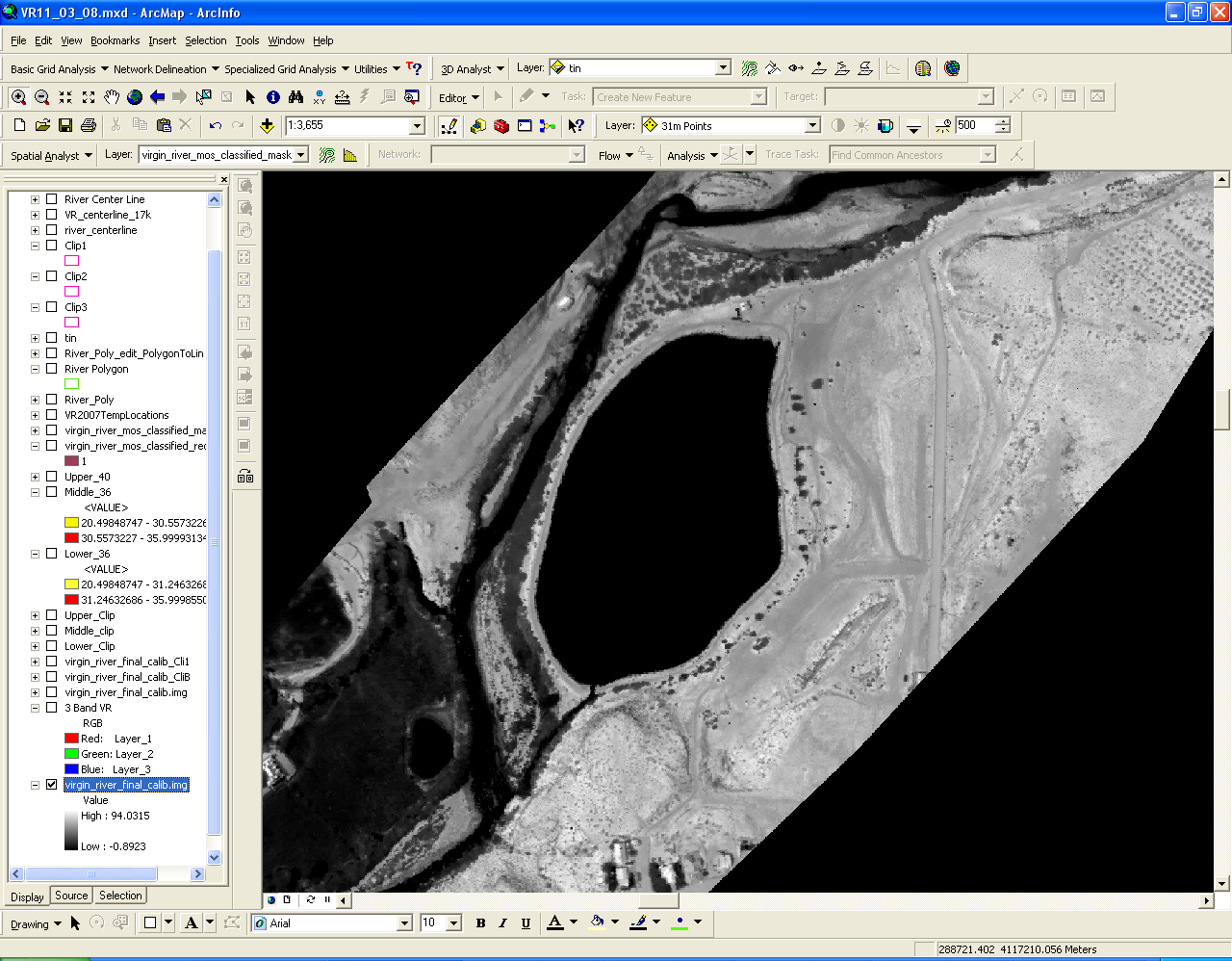 River Polygon
Polygon of river was generated using a mask of the river. 
Edits necessary
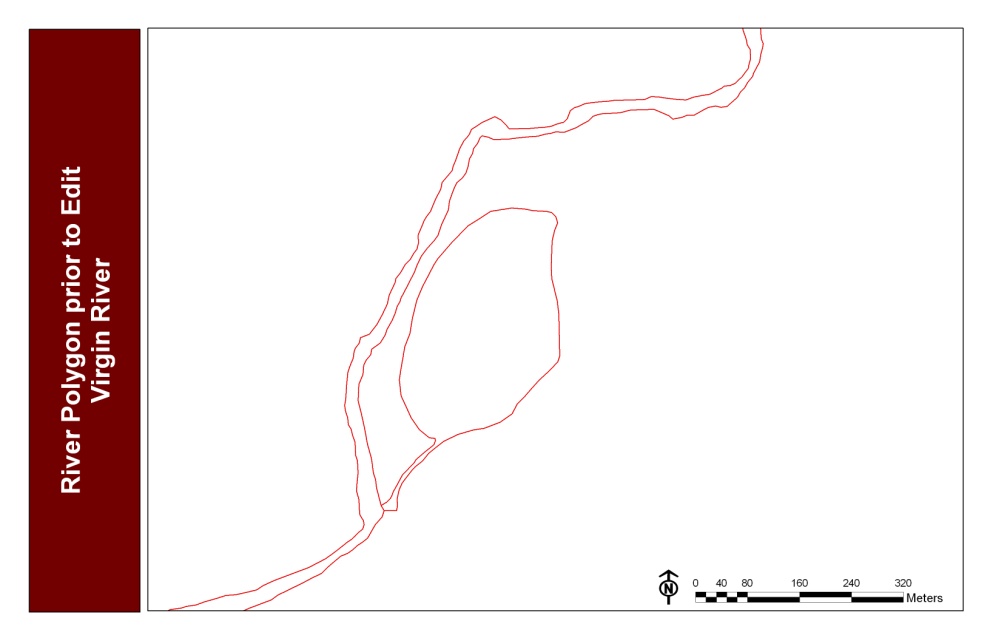 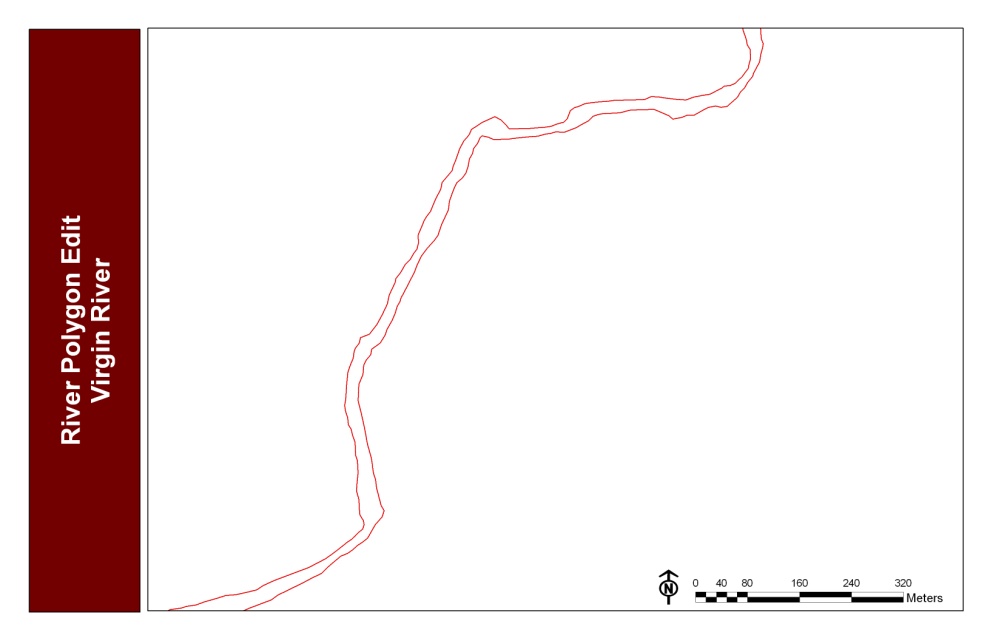 Clip TIR Imagery & Segment River
River Polygon was used to clip TIR imagery
3 River Segments (Upper, Middle, & Lower)
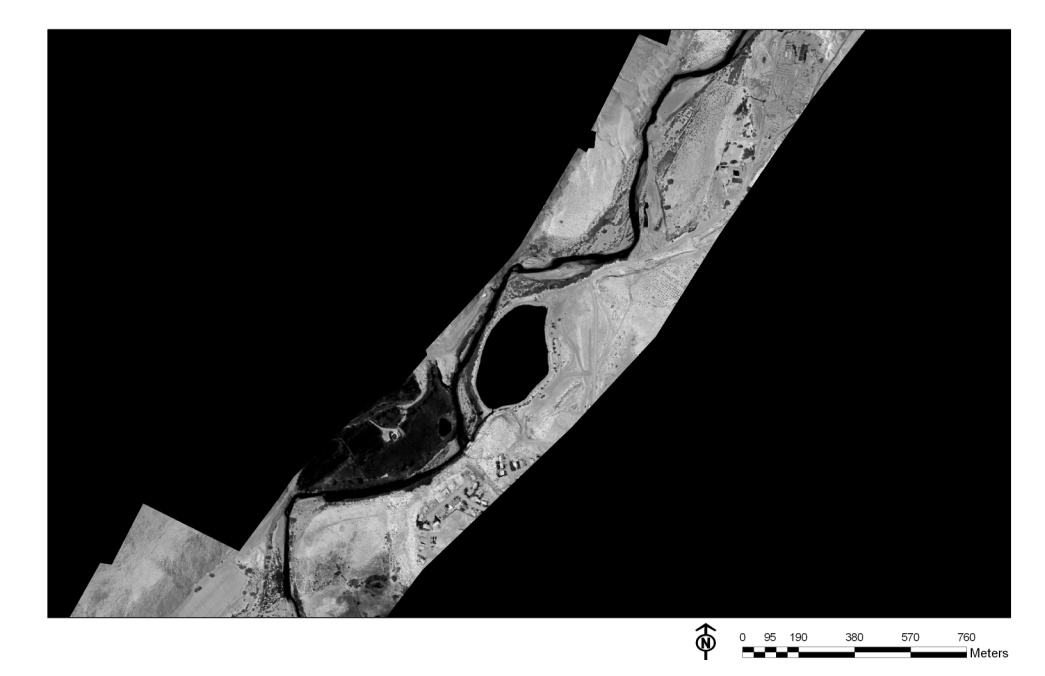 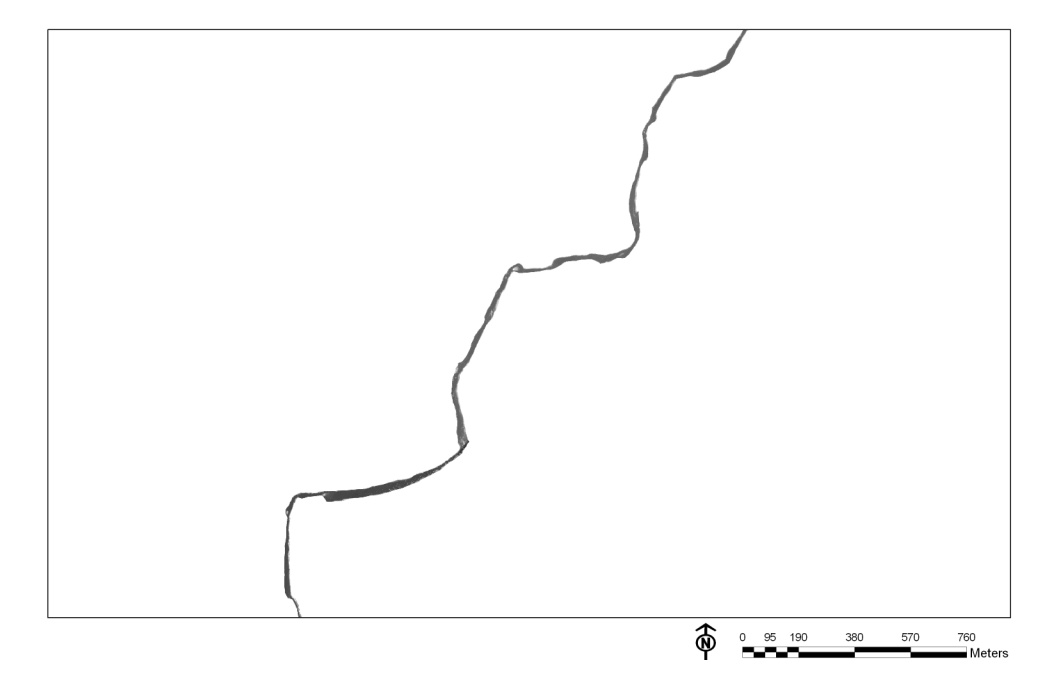 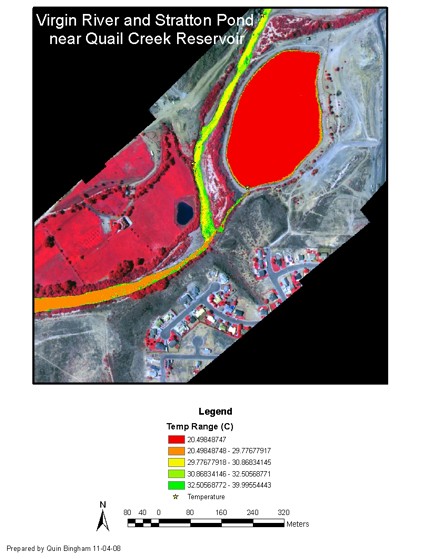 Raster Calculation
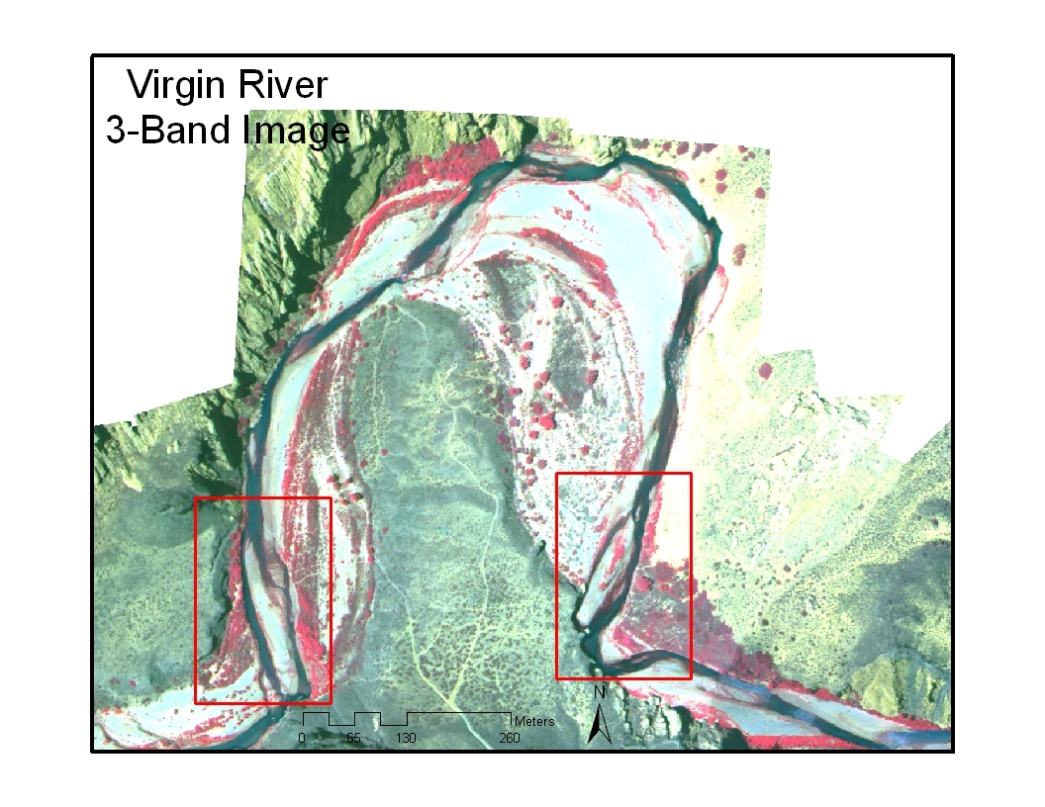 con([raster]>36,0,[raster])
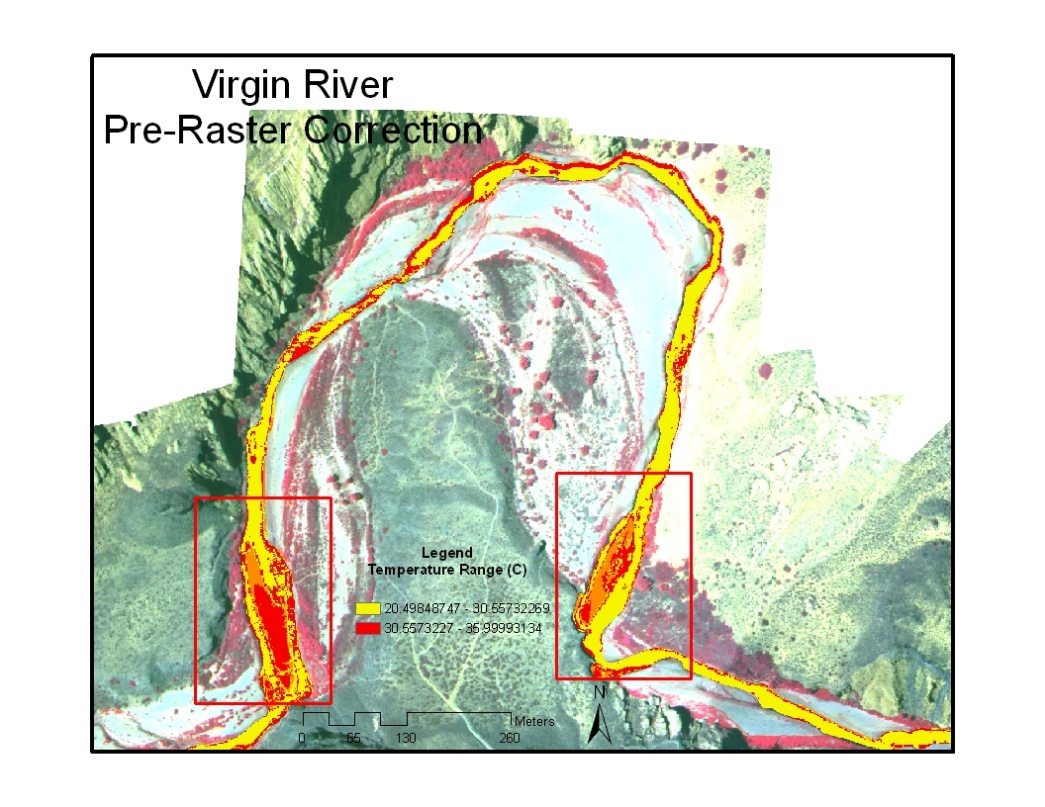 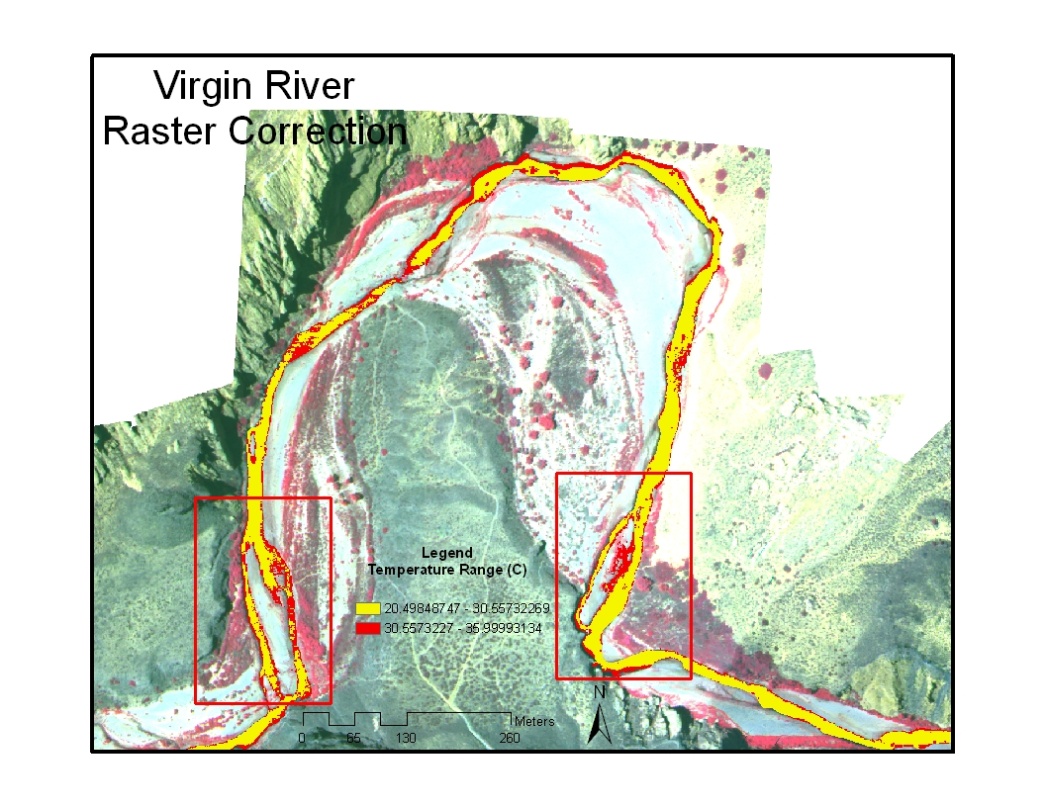 Dead Zone Area
Instream Temperature data used to determine temperature break between the main channel and dead zone.
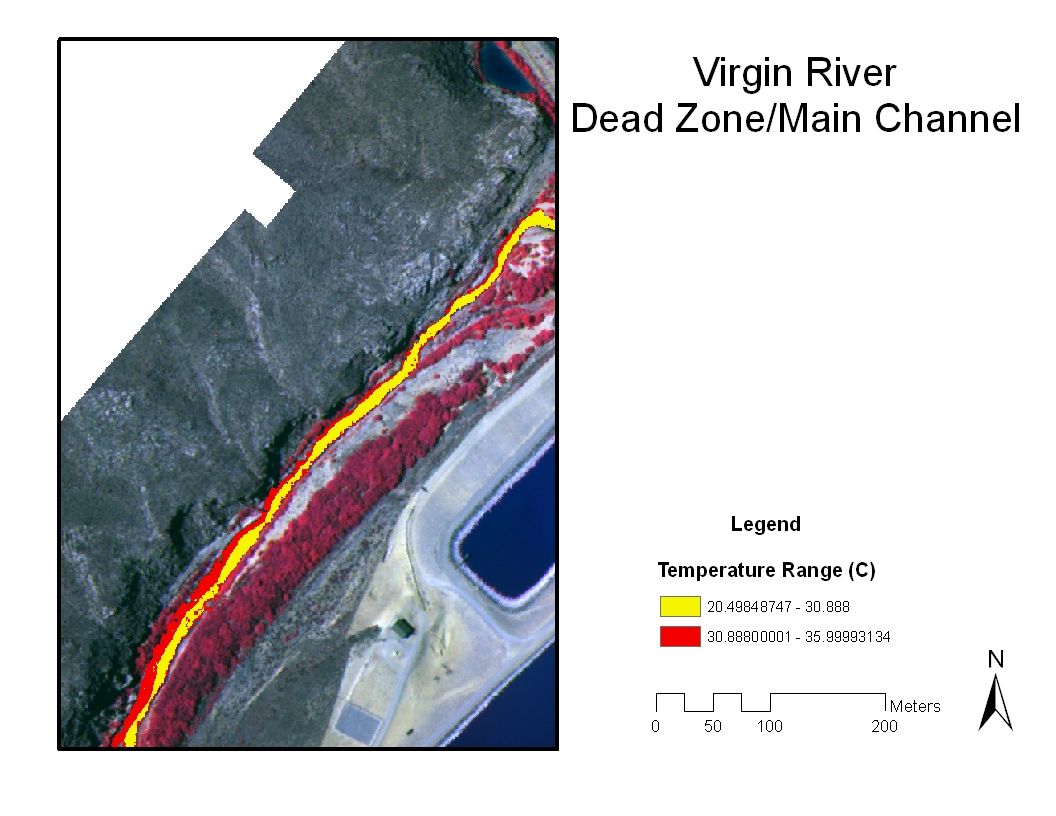 Dead Zone Area
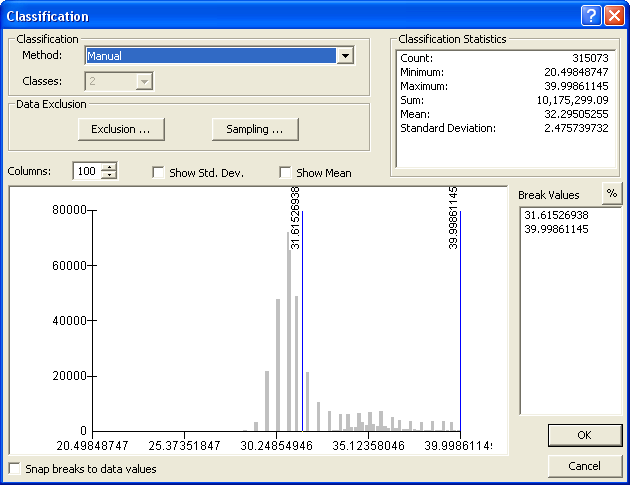 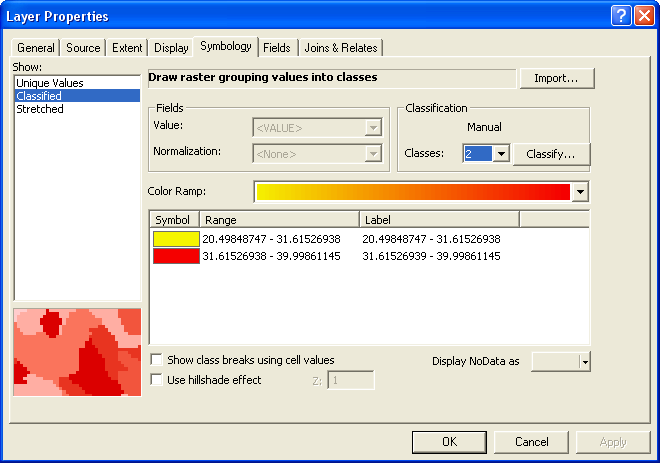 Centerline/31m Points/Sub-Polygons
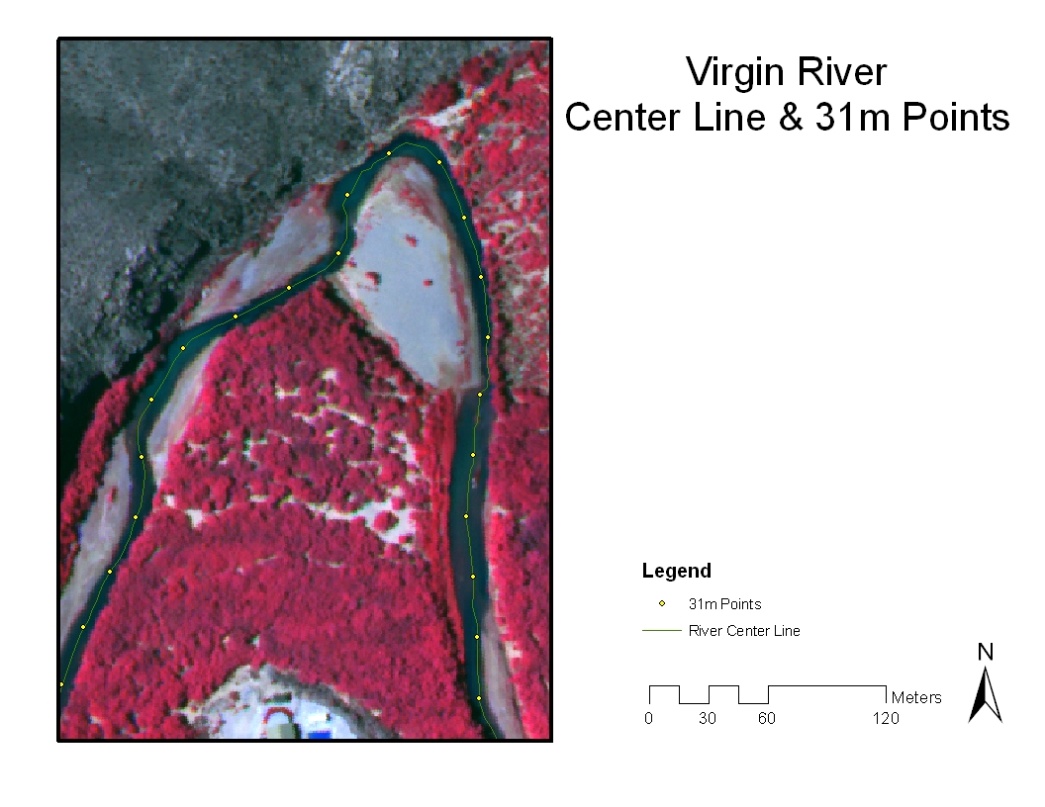 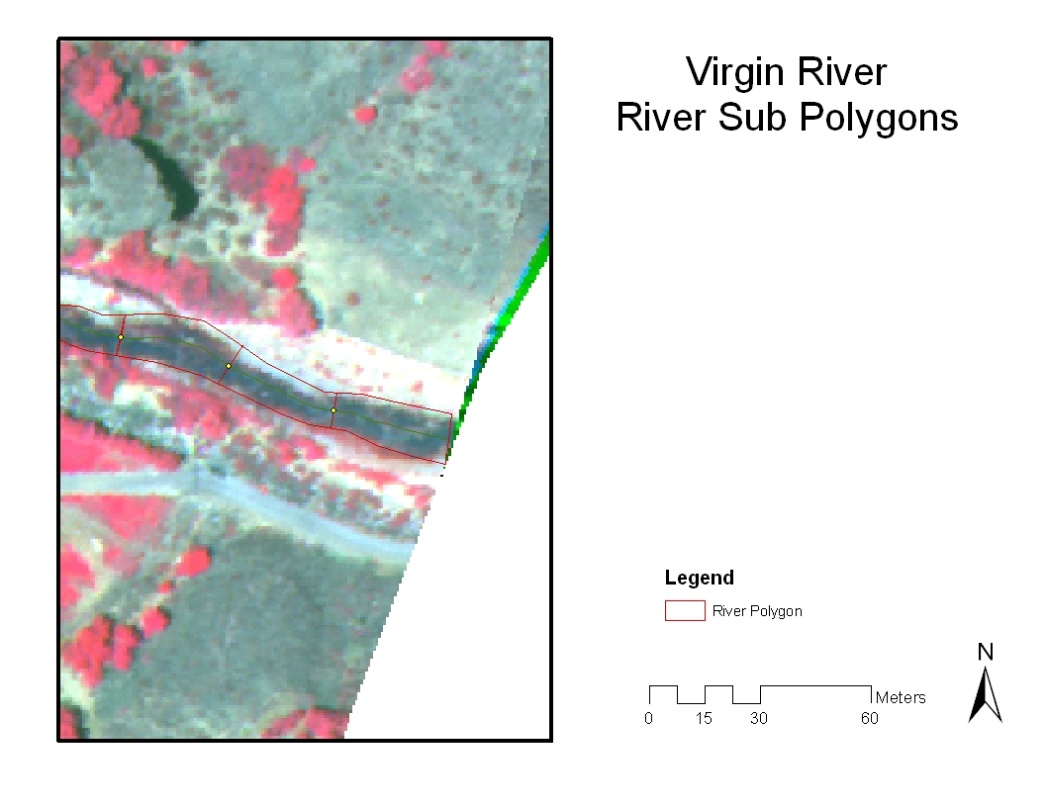 Conclusion
Total River Surface Area & Dead Zone Areas may be calculated with TIR imagery
The area & width calculation appear promising
Modeling results still pending
Questions?
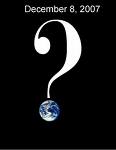